John Locke
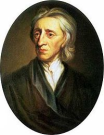 Voltaire
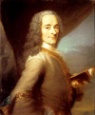 Upplysningen 1699-1780
Inspiration
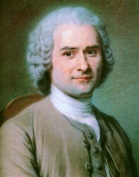 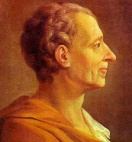 Montesquieu
Rousseau
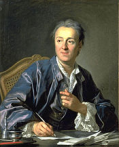 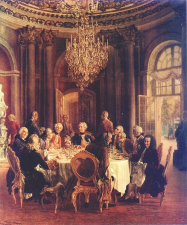 Diderot
Vad  hände?
Hur?
Varför?
Idéer







Händelser
Amerikanska frihetskriget
Effekter
Kändisar
     GB             	 ”USA”
FRANSKA REVOLUTIONEN